設計評價
耳機
班級：晶片三甲
姓名：邱義展
學號：4A237033
指導老師：唐蔚
產品需求
從最早幾乎無法想像在何時何地都能夠享受音樂的年代，到現在隨處都可以見到有人帶著耳機在街上聆聽音樂，聆聽音樂的方式和過往有顯著的轉變，隨著科技的進步和娛樂媒體的發展，音樂漸漸成為大家生活所不可分離一部分。音樂播放裝置的體積越來越輕巧，這也驅使著最末端的發聲元件產生劇烈變化，從只能定點聆聽音樂的喇叭，進化到今日幾乎每個人都擁有的耳機，音樂的聆聽方式有了多樣化的選擇，但其中最便利的聆聽音樂方式就屬耳機莫屬。
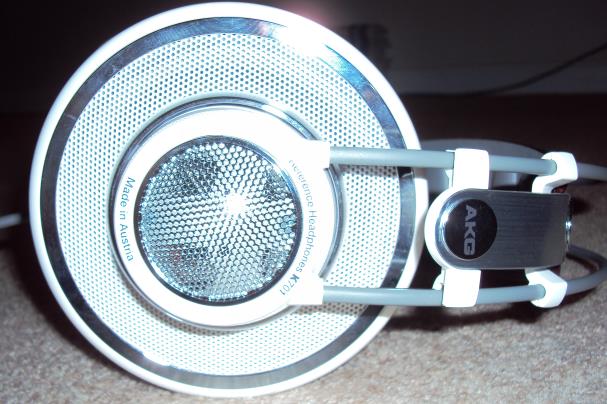 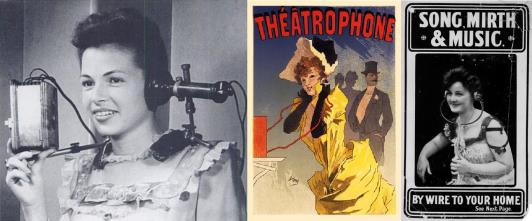 發展歷史
左圖Gilliand harness，中圖歌劇院立體聲聆聽系統（Théâtrophone）宣傳海報，右圖Electrophone音樂系統宣傳海報
如果不限於音樂聆聽用途，最早擁有耳機概念的產品在1881年，由Ezra Gilliland所發表的一種利用支架放在肩上，包含通訊設備和單邊耳罩接收系統的Gilliand harness，主要用途是給19世紀的電話操作員使用，雖然並非是用來聆聽音樂用的工具，但已經具備耳機基本的概念。

如果將耳機的概念限於個人聆聽音樂的工具，西元1881年在Scientific American期刊上由Clément Ader所發表的歌劇院立體聲聆聽系統聆聽者手持兩個發聲單體放在兩側耳朵旁，用來模擬一個立體聲的聲樂系統，可能算是最早用來聆聽音樂的耳機系統。

雖然Théâtrophone已經擁有耳機系統該有的原型，但如果再將耳機更侷限到家用音樂聆聽系統，並且主要是聆聽回放音樂的用途，那西元1895年出現的Electrophone家用音樂聆聽系統，可能就更接近現代耳機的原型，Electrophone系統的聽筒是由手持支架的方式來放置在耳邊，和現在的耳機還是有不小差距，在當時是中產階級以上的家庭才有機會擁有。
頭戴式耳機起源
第一款頭戴式耳機的出現基本上是眾說紛紜，不同的品牌都宣稱自己是最早的耳機發明始祖，像是美國品牌Koss就提到第一款立體聲頭戴式耳機，是由John C. Koss在西元1958年所發明，或是Beyerdynamic宣稱西元1937年出現的Beyerdynamic DT48，是人類歷史上第一對頭戴式動圈耳機。

但這些均是在有條件下的第一，如果要追朔到初始的頭戴式耳機，不少文獻指出頭戴式耳機的起源，應該是西元1910由Nathaniel Baldwin所製造的第一款頭戴式耳機。
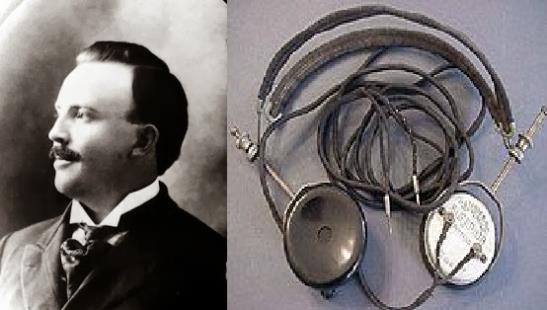 左圖為Brandes Superior headphones circa ，右圖早期頭戴式耳機的樣式
入耳式耳機起源
就文獻可以找到的資料，第一款擁有現代隨身耳機概念的創造物，是由法國巴黎的工程師Ernest Mercadier，在西元1891註冊專利的產品（美國專利號U.S. Patent No. 454,138）。裡面提到發明了一種可以輕便攜帶使用，體積大小大約一又四分之三吋，適合放入耳道內配戴的電話聽筒，這基本上就是現在所常見入耳式耳機的樣式，非常意外的是第一款擁有現代耳機概念的產品，居然是入耳式耳機！
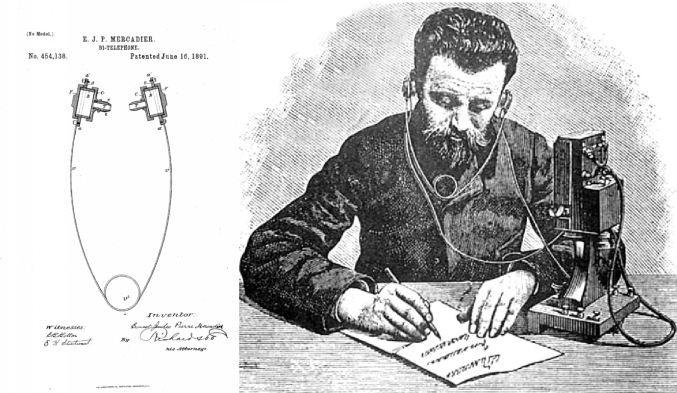 左圖Mercadier註冊的入耳式耳機聽筒（美國專利號U.S. Patent No. 454,138），右圖Mercadier免持式入耳式聽筒使用示意圖。
耳機發聲的原理
耳機發聲的基本原理就是將電能轉換為機械能，再由機械能轉換成聲波，當耳機接收到電訊號後，將傳遞進來的電訊號送到驅動單體或者說換能器，然後再藉由換能器將電能轉化為機械能來帶動驅動單體振膜。由於聲音是藉由物體震動帶動周邊空氣壓縮而產生，所以藉著驅動單體振膜的震動就能發出聲音，整個過程也常被稱為電聲轉換，而耳機的驅動單體就是一種電聲轉換器。
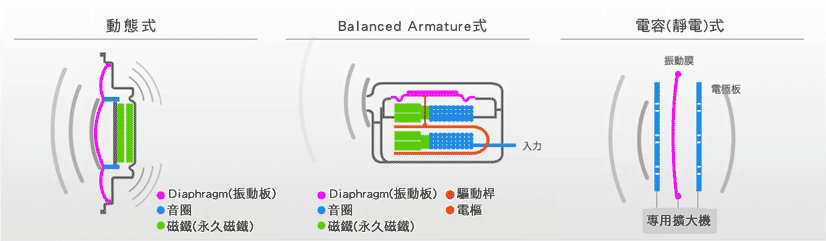 上圖為耳機驅動方式
動鐵式驅動單體 （moving iron driver）
西元1910出現的Baldwin耳機，算是第一款正式採用頭戴式設計的耳機產品，但是早期的耳機驅動單體，和現在常見的驅動單體卻有著很大的不同。Baldwin耳機並非使用現在大多數耳機搭載的動圈單體，而是使用當時喇叭中常見的動鐵單體就Baldwin自己的信中寫道，Baldwin耳機為了配合美國海軍通訊設備使用，其阻抗大約為2K歐姆。
動鐵單體除了應用在最早的頭戴式耳機中外，此種單體類型也是最早的喇叭單體之一，拜爾 （Bell）在1870年代所發明的電話聽筒也是使用此技術。動鐵單體由一個和振膜連結的銜鐵（Armature），搭配上永磁鐵和絕緣線圈組成，在永磁場中的線圈圍繞著銜鐵形成一個電磁閥，當音訊訊號傳遞入線圈時，導入的電流讓線圈產生磁場變化而牽動銜鐵產生擺動，再藉由銜鐵將震動傳導到振膜來產生聲波。
動鐵單體由於必須驅動銜鐵來發聲，在大尺寸動鐵驅動單體中，銜鐵過於堅硬而無法擁有足夠的移動範圍來表達低頻率聲音，並且銜鐵的的重量也嚴重影響到震動的最
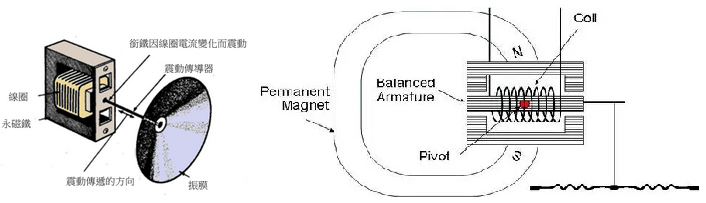 左圖動鐵區動單體工作示意圖，右圖動鐵區動單體內部構造示意圖。
動圈式驅動單體 （Moving coil driver）
從西元1937年，由Eugen Beyer設計的第一款動圈式耳機Beyerdynamic DT48面市以來，動圈式耳機驅動單體由於技術成熟且生產成本較低，使得目前市面上絕大多數耳機都屬於這個類型。

耳機中的永磁場一般由鐵氧體磁鐵或是釹磁鐵，搭配周圍金屬組成磁氣迴路來提供，振膜則常由質輕且高硬度質量比的材質組成，從塑膠聚合物（如PE、PEI等等）、複合纖維（木質纖維、化學纖維、生物纖維）到碳纖維等材質等均有。由於部分材質如塑膠聚合物的剛性較差，使得大多數塑膠聚合物振膜上，有摺痕來增加振膜的剛性。
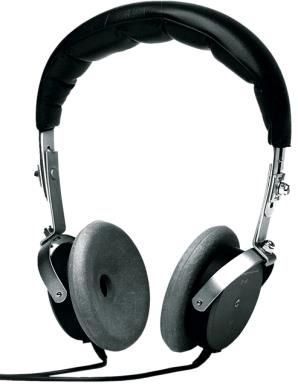 右圖為第一款動圈耳機Beyerdynamic DT48 。
立體聲耳機 （Stereo headphones）
第一款動圈耳機Beyerdynamic DT48出現的時候，耳機已經有超過25年的歷史，但由於技術的限制，當時市面上的耳機都還是以單聲道形式存在。主要也是因為當時的錄音也大多是單聲道錄音，而且DT48設計初衷和現在耳機用來聆聽音樂的目的不同，代號中的DT是Dynamic Telephone縮寫，主要是電話接線員和專業工作使用，所以當時生產耳機的目的並不是用來重現高品質音訊。
直到西元1957年，美國Audio Fidelity Records公司第一次將立體聲導入商業唱片領域後，雙聲道立體聲才漸漸成為聆聽音樂的主流規格。次年，耳機被發明將近快50年後，立體聲耳機才正式出現在市面上，John C. Koss和Martin Lange利用了一項突破性的設計將耳機市場完全改變，製造出第一款立體聲頭戴式耳機Koss SP-3。
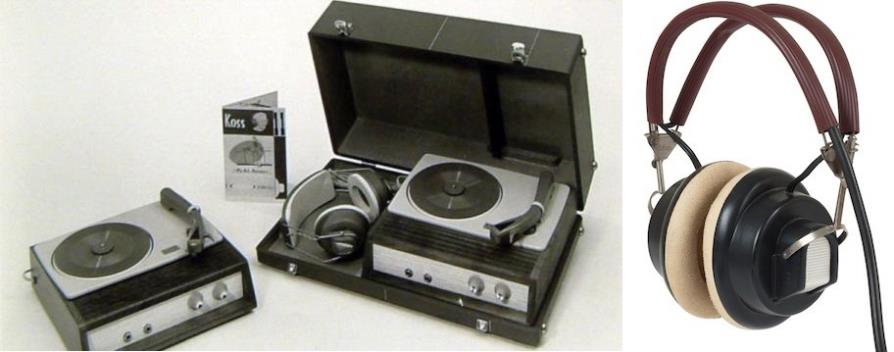 右至左別是Koss SP-3耳機系統，Koss SP-3耳機。
靜電式驅動單體 （Electrostatic driver）
到了1959年，日本東京Stax公司設計出了全世界第一款靜電耳機STAX SR-1，由於早期靜電耳機不易保養，目前還能夠運作的SR-1應該是屈指可數。隨著STAX推出電式耳機後，各大品牌如Beyerdynamic、Sennheiser、Sony、松下、先鋒、Koss等，也都推出了自家品牌的靜電耳機產品。

靜電式驅動單體的發聲原理和靜電喇叭一樣，振膜一般來說是由一片鍍上高阻抗導電材質的 boPET（biaxially-oriented polyethylene terephthalate）薄膜組成，為了達到最佳的工作效率，靜電耳機的振膜往往只有幾個微米厚度，將薄膜懸掛在兩片多孔的導電板之間並充電維持固定電荷。兩片導電板則透過變壓器與音訊裝置連接，當音訊訊號輸入導電板時兩片導電板間就會產生電場，而振膜則會依電場的極性產生前後移動，帶動經由導電板上孔洞進出的空氣來產生聲波。
由於靜電耳機的振膜極端輕薄，在運作的時候幾乎可以無視振膜重量所帶來影響，使得靜電耳機通常能夠輕易將頻率延伸超過人耳聆聽的極限 （約20kHz）。並且由於質均且平面的振膜構造，且振膜在電場中平均受力，靜電耳機也不會如同動圈耳機運作時產生切割失真，擁有高線性且低失真的優勢，使得設計良好的靜電耳機能夠傳遞出優於其他類型耳機的聲音品質。

靜電耳機必須搭配特殊的擴大機使用，來獲得足夠驅動振膜移動的電勢，一般來說約需要100到1000伏特的電勢。雖然使用較高的電壓，但由於靜電耳機並不使用非常大的電流，所以理論上不會對配戴者產生任何觸電的危害。
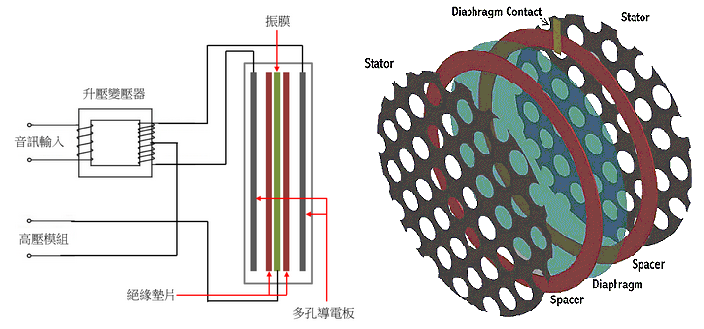 左圖靜電耳機內部構造示意圖，右圖靜電驅動單體振膜和導電板排列示意圖。
駐極式驅動單體 （Electret Driver）
駐極式耳機大約在西元1970年代出現，最早的技術是由駐極式電容麥克風轉變而來，駐極式驅動單體基本上算是靜電驅動單體的一種。他們的差異就在於駐極式驅動單體的振膜，一般是由Teflon類材質極化而成，駐極式振膜帶有磁性，不須外在充電來具備電荷，有效地降低驅動振膜的電勢需求。並且降低振膜製造的成本，使得少部分駐極式耳機產品，能夠使用一般的耳機擴大機來驅動。

駐極式驅動單體一般是設計給入門級產品使用，所以不論在技術層面或是聲音再生的能力上，往往都落後給靜電耳機，但也並非所有駐極式耳機都沒有好的聲音表現。
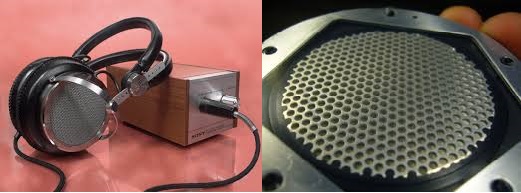 左圖Sony ECR500駐極式耳機系統，右圖Sony ECR500振膜。
場極式驅動單體 （Orthodynamic Driver）
場極式耳機（或稱平板耳機）內部配置方式同靜電式耳機相似，使用一片相對大張的平面振膜，懸掛在兩片磁極相對永磁鐵陣列中。和靜電驅動單體運作原理上的差別就在於，場極式驅動單體是藉由改變振膜上的平面電路的磁場來驅動振膜，而非改變兩片多孔的導電板的磁場，導電板在場極式耳機中被永磁鐵所取代，所以整個工作原理看起來更接近動圈驅動單體而非靜電驅動單體。

場極式驅動單體的電路一般是平均分布在振膜上，這使得平板耳機振膜如同靜電耳機的振膜般，在一致性磁場中能夠平整的移動，這使得平板耳機同樣沒有切割失真的干擾。並且由於更大面積的振膜和移動範圍，平板耳機往往能夠提供更加優異的低音。
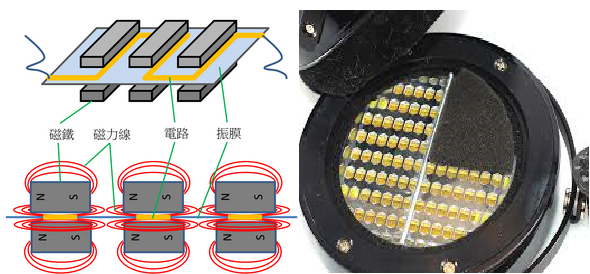 左至右是場極式耳機內部構造示意圖，Hifiman HE-6場極式驅動單體。
主動抗噪耳機 （Active noise cancellation headphones）
主動抗噪耳機的核心概念是利用相位相反的聲波來抵銷外界噪音，利用一組麥克風、放大電路來將反向的聲波訊號送入耳機驅動單體中，主動抗噪大約能夠提供20dB的降噪效果，但降噪效果主要是集中在反覆的低頻音，而非人聲和較高頻的噪音。
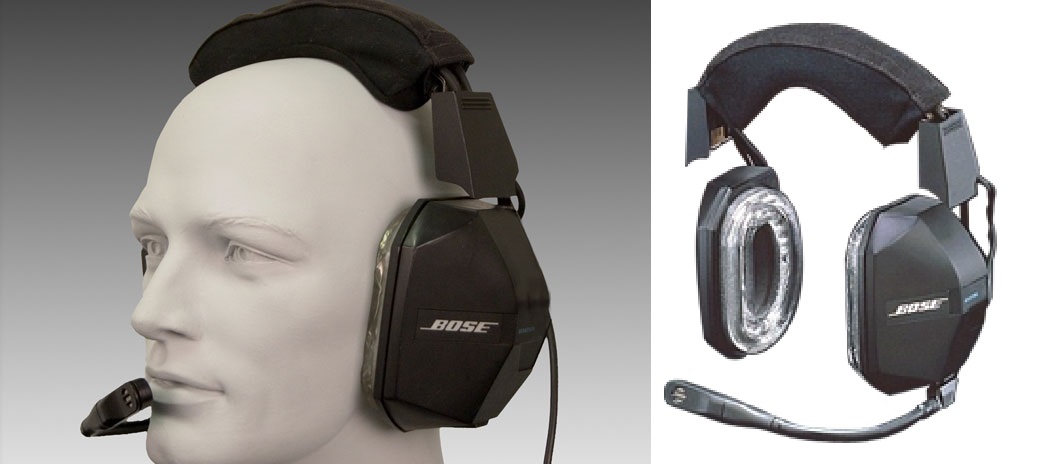 上圖是Bose在1989年發表的第一款消費級主動抗噪抗耳機Bose Series I，具備通訊麥克風。
平衡電樞 （Balanced armature）
平衡電樞單體的電聲轉化原理和古早的動鐵單體相當類似，但體積縮小到不到一個硬幣的大小，也由於體積的縮小，內部銜鐵的重量問題也獲得改善，再搭配上內部阻尼和結構上的改良，平衡電樞比早期動鐵驅動單體有更好的音質表現。

雖然在體積和內部構造上有了很大程度的改變，但平衡電樞單體還是一定程度地繼承響應頻率範圍較小和低音輸出較弱的缺點，不過極輕量化體積的使其在入耳式耳機中擁有可以使用多單體優勢，藉由被動分頻電路將不同頻率範圍的導入各自負責的單體，來減低頻率範圍較窄和低音輸出音壓較低的問題。
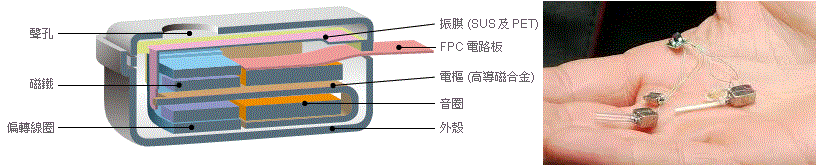 左圖平衡電樞單體內部構造示意圖，右圖平衡電樞單體外觀及大小示意圖。
產品競爭分析
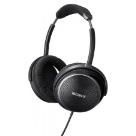 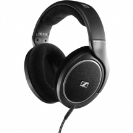 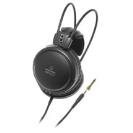 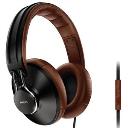 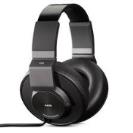 產品競爭分析
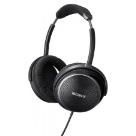 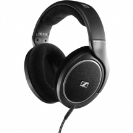 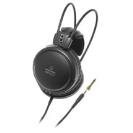 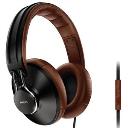 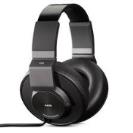 資料來源
WIKI,耳機：
https://zh.wikipedia.org/wiki/%E8%80%B3%E6%A9%9F

PChome-AKG K550：
http://24h.pchome.com.tw/prod/DGAF31-A65684865

PChome-PHILIPS SHL5905BK：
http://www.pcstore.com.tw/eclife/M13473507.htm

PChome-SENNHEISER HD558 ：
http://24h.pchome.com.tw/prod/DGAF3U-A57902863

PChome-SONY MDR-MA900：
http://www.pcstore.com.tw/alden/M17530787.htm

PChome-ATH-A500X：
http://24h.pchome.com.tw/prod/DGAF27-A66723949
新智圖
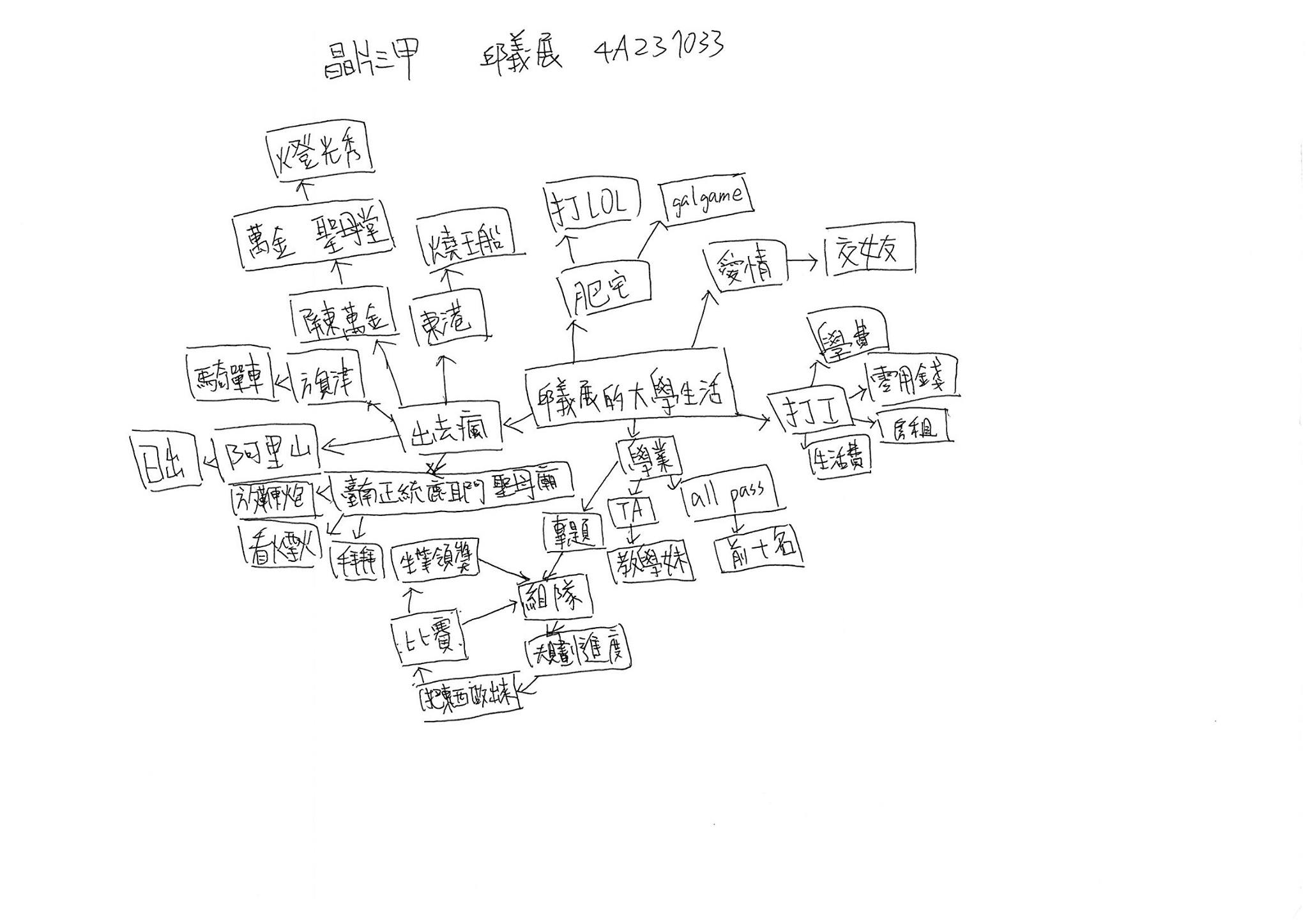 感謝您的關注!!